ABORDAJE DE VIOLENCIA FAMILIAR Y FEMINICIDIO EN LA INVESTIGACIÓN PRELIMINAR Y JUDICIAL
Silvia N. Huisa Alvarado
Fiscal Adjunta Provincial Penal de Lima Este
Mujer que fue quemada por su exconviviente
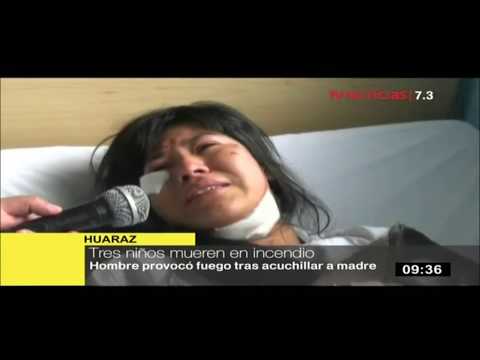 Anthony Osorio Mujica, de 21 años, quien tras acuchillar a su exconviviente Lisbeth Sefarín Minaya (23), roció gasolina en el dormitorio de los niños, de la madre y de los siete hermanos de ella, quienes se encontraban durmiendo. Después de prender fuego, huyó con la hija de ambos, que tiene tres años de edad.
MARCO NORMATIVO INTERNACIONAL
MARCO NORMATIVO NACIONAL
PRINCIPIOS RECTORES
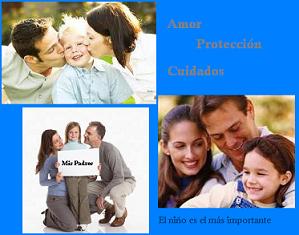 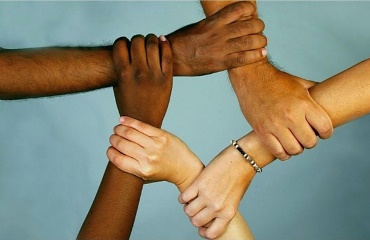 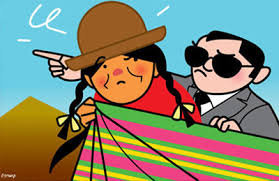 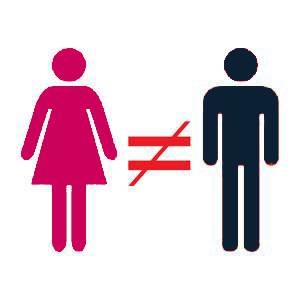 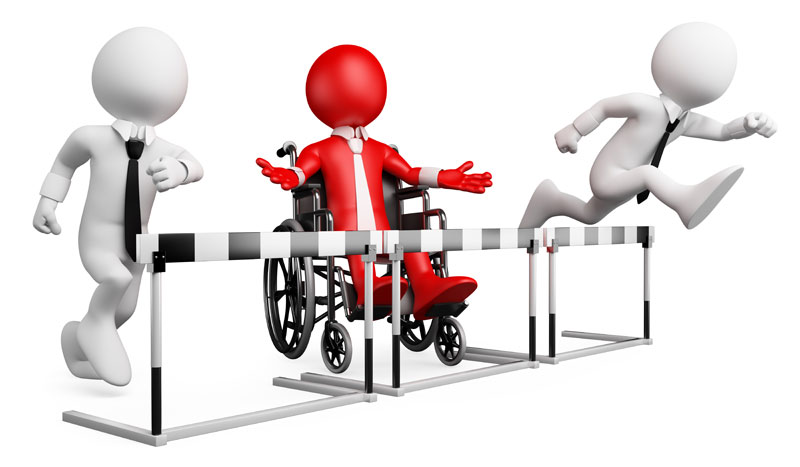 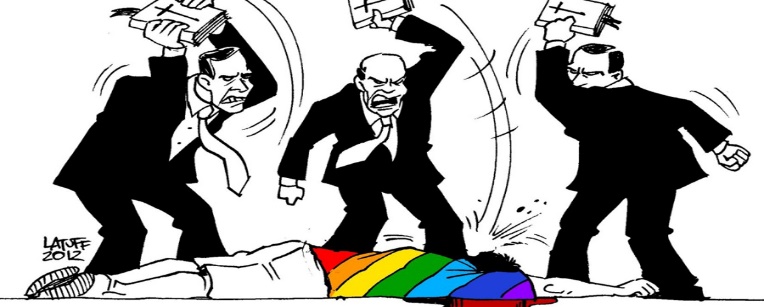 SUJETOS QUE PROTEGE LA LEY
DEFINICIÓN DE VIOLENCIA FAMILIAR
Artículo 2.- A los efectos de la presente Ley, se entenderá por violencia familiar, cualquier acción u omisión que cause daño físico o psicológico, maltrato sin lesión, inclusive la amenaza o coacción graves y/o reiteradas, así como la violencia sexual.
TRÁMITE DEL PROCESO DE VIOLENCIA
PROCESO TUTELAR
PROCESO PENAL
Denuncia ante PNP o Juzgado de Familia
Citación 
Audiencia oral 
Medida de Protección ante un riesgo o daño
Investigación preliminar a cargo del Fiscal Penal
Formaliza denuncia
Sentencia condenatoria o absolutoria
TIPOS DE VIOLENCIA
VIOLENCIA FÍSICA
Es la acción o conducta, que causa daño a la integridad corporal o a la salud. se incluye el maltrato por negligencia, descuido o por privación de las necesidades básicas, que hayan ocasionado daño físico o que puedan llegar a ocasionarlo, sin importar el tiempo que se requiera para su recuperación
Agresiones en contra de las mujeres o integrantes del grupo familiarDECRETO LEGISLATIVO Nº 1323 (06/01/2017)
Artículo 122-B.-

El que de cualquier modo cause lesiones corporales a una mujer por su condición de tal o a integrantes del grupo familiar que requieran menos de diez días de asistencia o descanso, o algún tipo de afectación psicológica, cognitiva o conductual en cualquiera de los contextos previstos en el primer párrafo del artículo 108-B, será reprimido con pena privativa de libertad no menor de uno ni mayor de tres años e inhabilitación (…).
VIOLENCIA PSICOLÓGICA
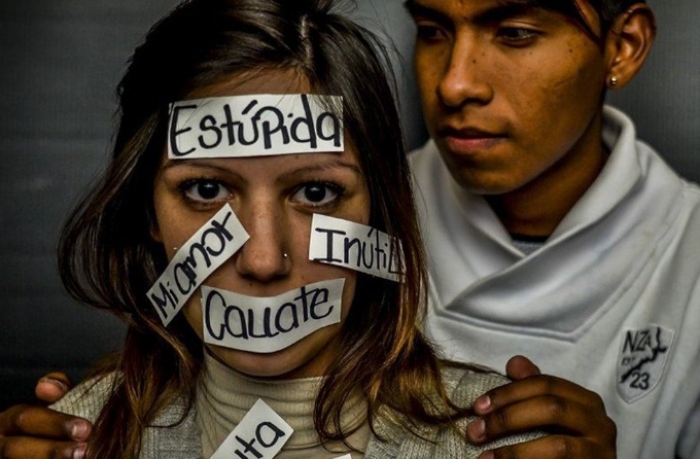 ARTÍCULO 8 DE LA LEY 30364, “Ley para Prevenir, Sancionar y Erradicar la Violencia contra las Mujeres y los Integrantes del Grupo Familiar” 
la acción u omisión:
tendiente a controlar 
aislar 
avergonzarla, 
insultarla, 
estigmatizarla o 
estereotiparla, 
humillarla, 
            sin importar el tiempo que se requiera para su recuperación”.
Del daño psíquico y la afectación psicológica, cognitiva o conductualDECRETO LEGISLATIVO Nº 1323 (06/01/2017)
Artículo 124-B. 
El nivel del daño psíquico es determinado a través de un examen pericial o cualquier otro medio idóneo, con la siguiente equivalencia:
a. Falta de lesiones leves: nivel leve de daño psíquico.
b. Lesiones leves: nivel moderado de daño psíquico.
c. Lesiones graves: nivel grave o muy grave de daño psíquico. 
La afectación psicológica, cognitiva o conductual, puede ser determinada a través de un examen pericial o cualquier otro elemento probatorio objetivo similar al que sea emitido por entidades públicas o privadas especializadas en la materia, sin someterse a la equivalencia del daño psíquico.”
ACUERDO PLENARIO Nº 002-2016/CJ-116Lesiones y faltas por daño psíquico y afectación psicológica(17/10/2017)
(…)
42°. En el artículo 442 del CP se ha tipificado la falta de maltrato de la siguiente forma: “El que maltrata a otro física o psicológicamente, o lo humilla, denigra o menosprecia de modo reiterado, sin causarle lesión o daño psicológico, será reprimido con prestación de servicio comunitario de cincuenta a ochenta jornadas. La pena será de prestación de servicio comunitario de ochenta a cien jornadas o de cien a doscientos días-multa. 

43°. Es de anotar que cualquiera de los tres supuestos del segundo párrafo del art. 442 se configurarán excluyendo los que atañen al art. 122-B y al 441 del CP, lo que reclama un ejercicio depurativo para la determinación oportuna de lo que compete al ámbito de la justicia ordinaria y de la justicia de paz.
45°. ESTABLECER como doctrina legal, los criterios expuestos en los fundamentos jurídicos 12° a 41°
(…)
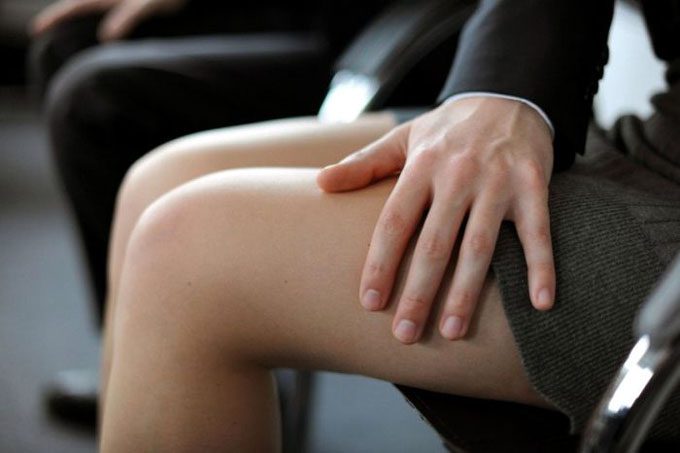 VIOLENCIA SEXUAL EN EL CONTEXTO TUTELAR
Ley 30364, artículo 8)
Son acciones de naturaleza sexual que se cometen contra una persona sin su consentimiento o bajo coacción, incluye actos que no involucran penetración o contacto físico alguno. Asimismo, se consideran tales la exposición a material pornográfico y que vulneran el derecho de las personas a decidir voluntariamente acerca de su vida sexual o reproductiva, a través de amenazas, coerción, uso de la fuerza o intimidación.
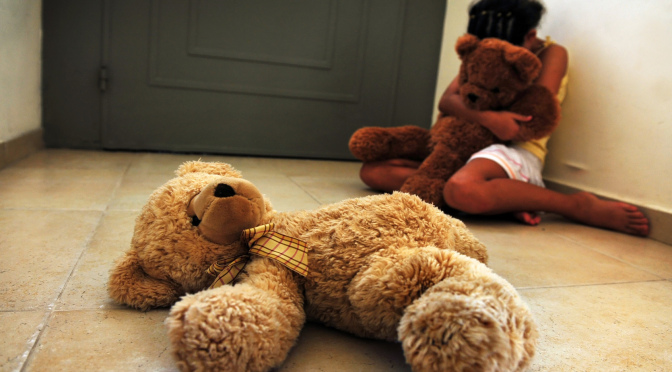 VIOLACIÓN SEXUAL EN EL CONTEXTO  PENAL
Ley Nº 30838, Artículo 170.- 
El que con violencia, física o psicológica, grave amenaza o aprovechándose de un entorno de coacción o de cualquier otro entorno que impida a la persona dar su libre consentimiento, obliga a esta a tener acceso carnal por vía vaginal, anal o bucal o realiza cualquier otro acto análogo con la introducción de un objeto o parte del cuerpo por alguna de las dos primeras vías, será reprimido con pena privativa de libertad no menor de catorce ni mayor de veinte años.
VIOLACIÓN SEXUAL EN EL CONTEXTO  PENALDECRETO LEGISLATIVO N° 1410 (12/09/2018)
Artículo 151-A.- Acoso
El que, de forma reiterada, continua o habitual, y por cualquier medio, vigila, persigue, hostiga, asedia o busca establecer contacto o cercanía con una persona sin su consentimiento, de modo que pueda alterar el normal desarrollo de su vida cotidiana, será reprimido con pena privativa de la libertad no menor de uno ni mayor de cuatro años, inhabilitación, según corresponda, conforme a los incisos 10 y 11 del artículo 36, y con sesenta a ciento ochenta días-multa
TOCAMIENTOS, ACTOS DE CONNOTACIÓN SEXUAL O ACTOS LIBIDINOSOS SIN CONSENTIMIENTO
Ley Nº 30838, artículo 176.- 
El que sin propósito de tener acceso carnal regulado por el artículo 170, realiza sobre una persona, sin su libre consentimiento, tocamientos, actos de connotación sexual o actos libidinosos, en sus partes íntimas o en cualquier parte de su cuerpo será reprimido con pena privativa de libertad no menor de tres ni mayor de seis años”.
LA DECLARACIÓN DE LA VICTIMA ES VALORADA:  Acuerdo Plenario N.° 2-2005/CJ-116, 30/09/2005
Medio probatorio en delitos sexuales
- “Dictamen de pericia psicológica número trece mil novecientos ochenta y cinco-dos mil catorce, XXX la cual concluyó que esta presenta indicadores de afectación emocional compatible a experiencia estresante de tipo sexual, pronunciamiento que fue ratificado durante el procesamiento” (R. N. N.° 40-2018 –SALA PENAL PERMANENTE DE LIMA NORTE). 
 
- “(…)no basta la persistencia de la sindicación, sino también la coherencia interna y la presencia de elementos périfericos” (...) el imputado no tiene disfunciones en el area sexual”  
 Las pruebas psicológicas y psiquiatricas no arrojan nada indicativo a una personalidad inestable y con atracción indebida tanto a pre adolescentes como adolescentes como pedofilia o efebofilia” (RNN 246-2015. Lima, Sala Penal Transitoria de la Corte Suprema)
Acuerdo Plenario número uno-dos mil once/CJ-ciento dieciséis
Estado ha de mostrar una función tuitiva respecto a la víctima que denuncia una agresión sexual, como criterio de justicia y por fines de eficacia probatoria. En ese sentido, se debe evitar la victimización secundaria, que hace referencia a la mala o inadecuada atención que recibe por parte del sistema penal, e instituciones de salud, policía, entre otros.
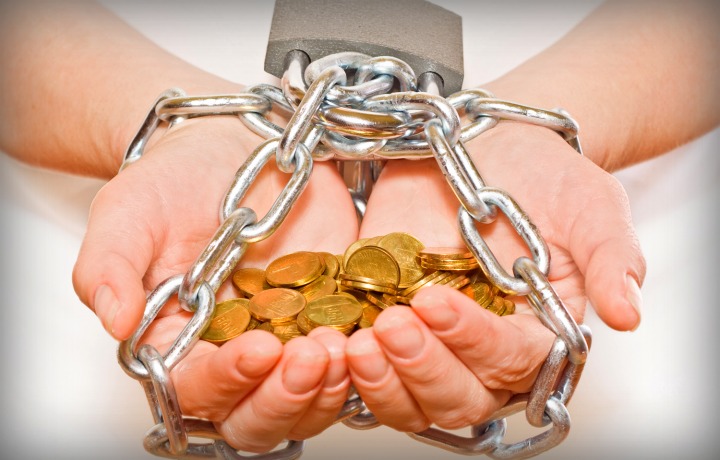 VIOLENCIA ECONÓMICA O PATRIMONIAL
Es la acción u omisión que se dirige a ocasionar un menoscabo en los recursos económicos o patrimoniales de cualquier persona, a través de:
1. La perturbación de la posesión, tenencia o propiedad de sus bienes;
2. La pérdida, sustracción, destrucción, retención o apropiación indebida de objetos, instrumentos de trabajo, documentos personales, bienes, valores y derechos patrimoniales;
3. La limitación de los recursos económicos destinados a satisfacer sus necesidades o privación de los medios indispensables para vivir una vida digna; así como la evasión del cumplimiento de sus obligaciones alimentarias;
4. La limitación o control de sus ingresos, así como la percepción de un salario menor por igual tarea, dentro de un mismo lugar de trabajo.
SE DICTA MEDIDAS DE PROTECCIÓN ANTE:
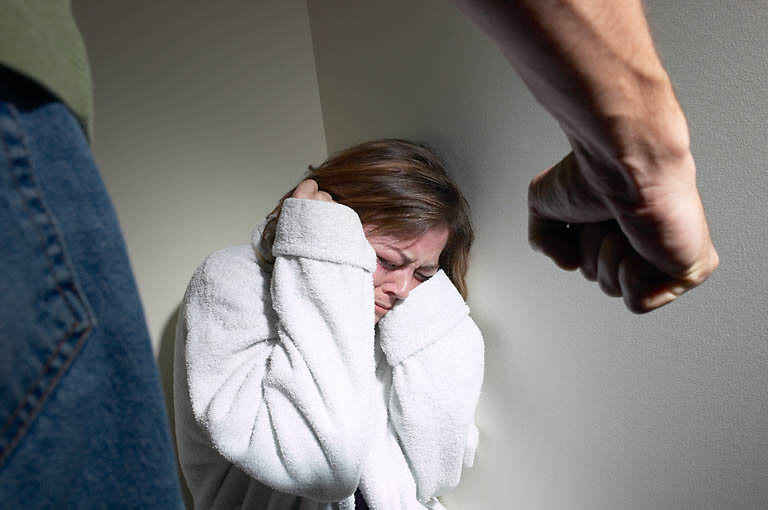 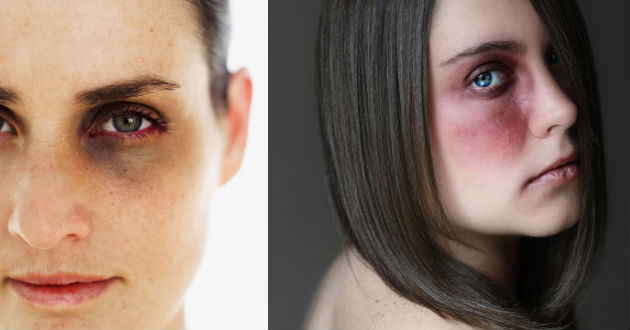 La importancia de la 
Ficha de valoración de riesgo para otorgar medidas de protección
DECRETO SUPREMO Nº 009-2016-MIMP
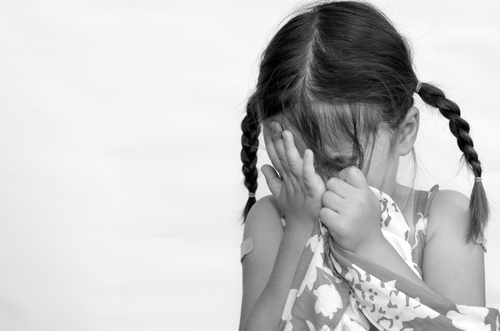 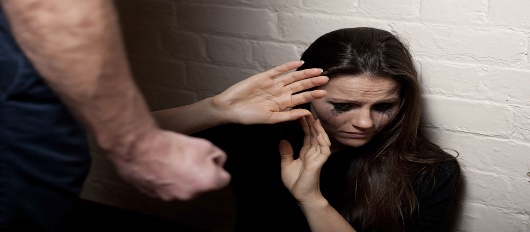 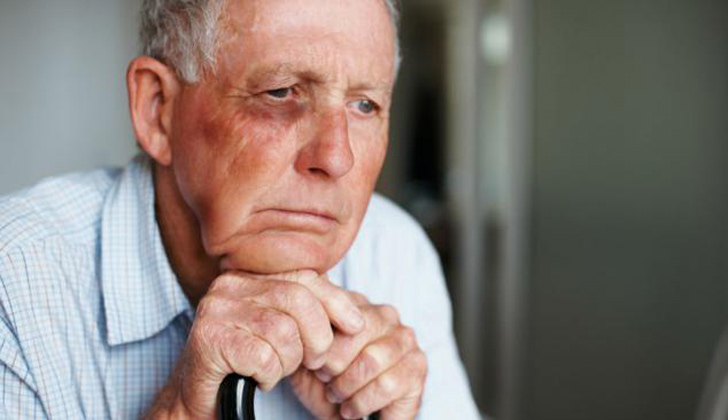 VALORACIÓN DE RIESGO: 
Riesgo Leve: < 0 - 12 >. 
Riesgo Moderado: < 13 - 21 >. 
Riesgo Severo: < 22 - 44 >.
TRÁMITE DE LA DENUNCIA
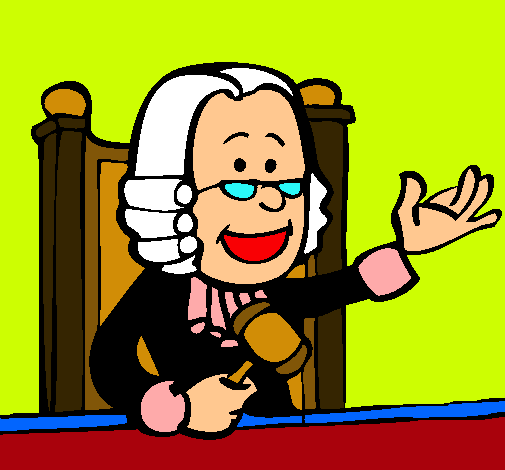 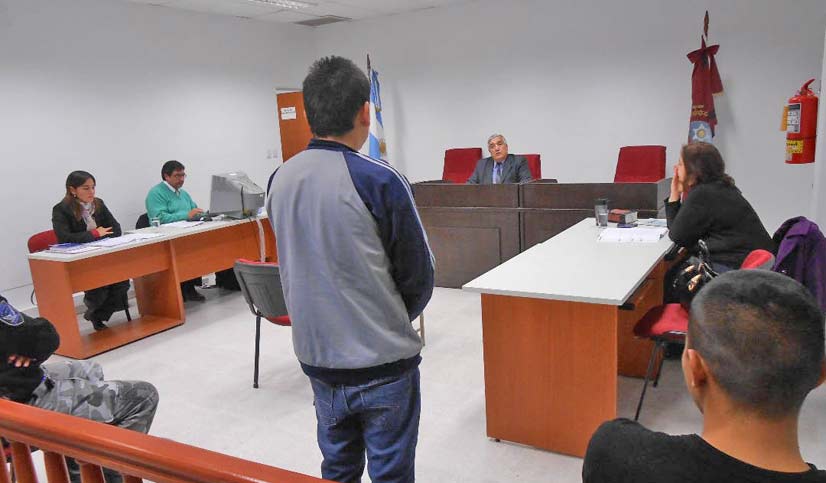 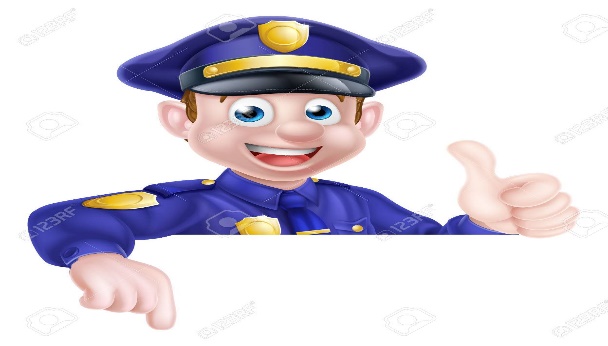 PLAZO PARA OTORGAR MEDIDAS DE PROTECCIÓN
QUIÉNES PARTICIPAN EN AUDIENCIA ORAL
LA VICTIMA ES ADULTA(O) 



Juez de familia
La victima (opcional)
El denunciado o agresor.
Opcional: Abogado a cualquiera de las partes 
En casos de violación sexual, se concede apoyo legal gratuito
LA VICTIMA ES MENOR DE EDAD O SE TRATA DE UNA PERSONA EN ESTADO DE VULNERABILIDAD.


Juez de familia
La victima (opcional)
Fiscal de Familia
Asistencia obligatoria de Defensor Publico o privado si fuera el caso
El denunciado o agresor.
Opcional: Abogado para el denunciado.
Es reservado
ESTA PROHÍBIDO EN EL PROCESO ESPECIAL:
TEORIA DEL CICLO DE LA VIOLENCIA Leonor Walker. Según Walter (2000)
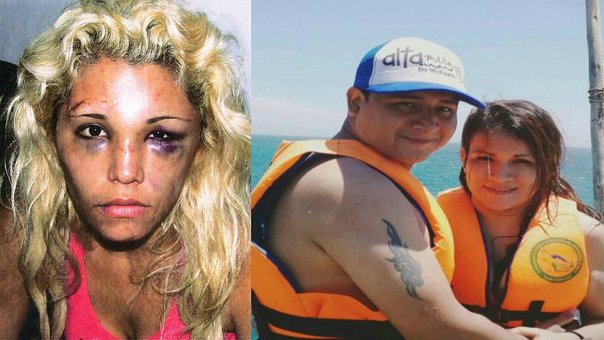 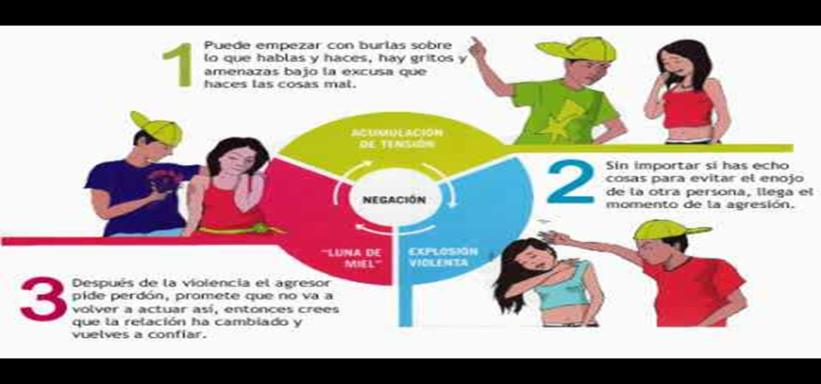 https://youtu.be/UGlBnRNPpAg
CRITERIOS PARA DICTAR MEDIDAS DE PROTECCIÓN
MEDIDAS DE PROTECCIÓNLey 30364
MEDIDAS DE PROTECCIÓNDECRETO SUPREMO Nº 009-2016-MIMP
1. Prohibición de acceso a lugares de trabajo o estudio de la víctima u otro lugar que ésta frecuenta o de acercarse a una distancia de 300 metros. 

2. Prohibición de disponer, enajenar, otorgar en prenda o hipoteca o cambiar de titularidad de los bienes muebles o inmuebles comunes. 

3. Prohibición a la persona agresora de trasladar niños, niñas o personas en situación de cuidado del grupo familiar. 

4. Tratamiento reeducativo o terapéutico para la persona agresora.
TIPOS DE MEDIDAS DE PROTECCIÓN
Decreto legislativo n° 1386
Artículo 22.
“(…)” 
6. Asignación económica de emergencia que comprende lo indispensable para atender las necesidades básicas de la víctima y sus dependientes. La asignación debe ser suficiente e idónea para evitar que se mantenga o coloque a la víctima en una situación de riesgo frente a su agresor e ingrese nuevamente a un ciclo de violencia. El pago de esta asignación se realiza a través de depósito judicial o agencia bancaria para evitar la exposición de la víctima.
7. Prohibición de disponer, enajenar u otorgar en prenda o hipoteca los bienes muebles o inmuebles comunes.
8. Prohibición a la persona denunciada de retirar del cuidado del grupo familiar a los niños, niñas, adolescentes u otras personas en situación de vulnerabilidad.
10. Tratamiento psicológico para la recuperación emocional de la víctima.
11. Albergue de la víctima en un establecimiento en el que se garantice su seguridad, previa coordinación con la institución a cargo de este.
      (…)”
HASTA CUANDO DURAN LAS MEDIDAS DE PROTECCIÓN
antes

Ley 30364, artículo 23 
La vigencia de las medidas dictadas por el juzgado de familia o su equivalente se extiende hasta la sentencia emitida en el juzgado penal o hasta el pronunciamiento fiscal por el que se decida no presentar denuncia penal por resolución denegatoria, salvo que estos pronunciamientos sean impugnados.
AHORA

Decreto legislativo n° 1386, artículo 23
La vigencia de las medidas de protección y cautelares dictadas por el Juzgado de Familia se mantienen vigentes en tanto persistan las condiciones de riesgo de la victima, con prescindencia de la resolución que pone fin al proceso.
Nueva evaluación de los factores de riesgo, a fin de decidir su vigencia, sustitución o ampliación.
¿CÓMO LOGRAR QUE LAS MEDIDAS DE PROTECCIÓN SEAN EFECTIVAS?
Facultades coercitivas del Juez 
Art. 53 del Código Procesal Civil:
	
Imponer multa  compulsiva y progresiva con la finalidad que la parte cumpla sus mandatos.
Disponer detención hasta por 24 horas a quien se resiste a su mandato.
Apercibimientos
	 Art. 181 del Código de Niños y Adolescentes:

Multa de hasta 5 unidades de referencia procesal a la parte, autoridad, funcionario o persona.
Allanamiento
Detención hasta por veinticuatro horas a quienes se resistan a su mandato, sin perjuicio de la acción penal que hubiere.
ANÁLISIS DEL “PROTOCOLO INTERINSTITUCIONAL DE ACCIÓN FRENTE AL FEMINICIDIO, TENTATIVA DE FEMINICIDIO Y VIOLENCIA DE PAREJA DE ALTO RIESGO”
POBLACIÓN OBJETIVO
EL CONCEPTO GÉNERO
VIOLENCIA DE GÉNERO
Se define como cualquier acción o conducta, basada en el género y agravada por la discriminación proveniente de la coexistencia de diversas identidades (raza, clase, identidad sexual, edad, pertenencia étnica, entre otras), que cause muerte, daño o sufrimiento físico, sexual o psicológico a una persona, tanto en el ámbito público como en el privado.
VIOLENCIA HACIA LA MUJERLey N° 30364
INSTITUCIONES INVOLUCRADASADMNISTRACIÓN DE JUSTICIA
INSTITUCIONES INVOLUCRADASPROTECCIÓN SOCIAL
CONOCIMIENTO DEL CASO E INTERVENCIÓN DE LAS INSTITUCIONES INVOLUCRADAS
PROCEDIMIENTO DE ATENCIÓN EN CASOS DE VIOLENCIA DE PAREJA DE ALTO RIESGO
¿Quien es la población beneficiaria?
INTERVENCIÓN DE LAS INSTITUCIONES INVOLUCRADAS
FICHA DE VALORACIÓN DE RIESGO (FVR)
Permite incorporar el enfoque del riesgo en las instituciones con competencia en el tema de la violencia hacia la mujer, para detectar oportunamente casos de violencia a la pareja que podrían terminar en feminicidios.
VÍCTIMA ACUDA A UNA COMISARIA
VICTIMA ACUDA A UNA COMISARIA
CUANDO LA VÍCTIMA ACUDA A LA FISCALIA
CUANDO LA VÍCTIMA ACUDA A LA FISCALIA PENAL
GESTION DE RIESGO SEVERO
FISCAL DE FAMILIA/JUEZ DE FAMILIA, PENAL O MIXTO
GESTION DE RIESGO SEVERO
FISCAL DE FAMILIA/JUEZ DE FAMILIA, PENAL O MIXTO
GESTION DE RIESGO MODERADOFISCAL DE FAMILIA/JUEZ DE FAMILIA, PENAL O MIXTO
GESTION DE RIESGO LEVEFISCAL DE FAMILIA/JUEZ DE FAMILIA, PENAL O MIXTO
ACTUACIÓN A NIVEL JUDICIAL JUEZ PENAL
CASOS DE FALTAS –JUEZ DE PAZ LETRADO
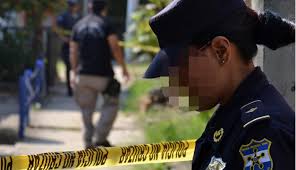 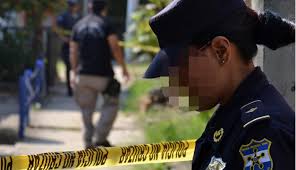 PROCEDIMIENTO DE ATENCIÓN EN CASO DE FEMINICIDIO
EL FEMINICIDIO
De otro lado, la CIDH, en el Caso Gonzáles y otras de fecha 16 de noviembre de 2009, reconoce expresamente la existencia del delito de feminicidio y la define como: “para los efectos del caso se utilizaría la expresión homicidio por razones de género, también conocida como feminicidio”
EL FEMINICIDIO
Doctrinariamente, se define como: “el asesinato de mujeres como resultado extremo de la violencia de género, que ocurre tanto en el ámbito privado como público y comprende aquellas muertes de mujeres a manos de sus parejas o ex parejas o familiares, las asesinadas por sus acosadores, agresores sexuales y/o violadores, así como aquellas que trataron de evitar la muerte de otra mujer y quedaron atrapadas en la acción femicida».
EL FEMINICIDIO
La Ley N° 30068, que incorpora al Código Penal el artículo 108 B, lo define como el homicidio de una mujer por su condición de tal, es decir, por el hecho de ser mujer. Es el acto último y más grave de violencia contra las mujeres producto del fracaso de los intentos de someterlas y controlarlas.
CIRCUNSTANCIAS AGRAVANTES
El Decreto Legislativo N° 1323, Decreto Legislativo que fortalece la Lucha contra el Feminicidio, la Violencia Familiar y la Violencia de Género, agrega al artículo 108-B, ya referido, tres circunstancias agravantes: 
i) si la víctima era menor de edad o adulta mayor y, 
ii) si la víctima fue sometida para fines de trata de personas o cualquier tipo de explotación humana y 
iii) cuando se comete a sabiendas de la presencia de las hijas o hijos de la víctima o de niños, niñas o adolecentes que se encuentren bajo su cuidado
TIPOS DE FEMINICIDIO
TENTATIVA DE FEMINICIDIO.
El artículo 16° del Código Penal señala que “en la tentativa el agente comienza la ejecución de un delito, que decidió cometer, sin consumarlo. 

Sobre la tentativa de feminicidio el autor Salinas Siccha señala que existe tentativa cuando el agente comienza la ejecución de un delito que decidió cometer, sin consumarlo.
DETERMINAR LA TENTATIVA DEL FEMINICIDIO
PROCEDIMIENTO DE ATENCIÓN EN CASO DE FEMINICIDIO DEL POLICIA
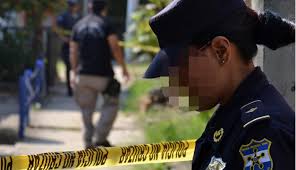 PROCEDIMIENTO DE ATENCION EN CASO DE FEMINICIDIO DEL FISCAL PROVINCIAL PENAL O MIXTO
DURANTE LA INVESTIGACIÓNDirectiva N° 005-2009-MP-FN
El fiscal de Familia o Mixto de Turno
COMPETENCIA TERRITORIALDirectiva N° 005-2009-MP-FN
Articulo 2:
La competencia territorial es facultativa para la presunta victima, pudiendo recurrir ante el Fiscal del lugar
EL FISCAL DE FAMILIA EN CASO DE FEMINICIDIO
PROGRAMA DE PROTECCIÓN Y ASISTENCIA A VÍCTIMAS Y TESTIGOS
Los/as fiscales realizan la evaluación del riesgo de la(s) presunta(s) víctima(s) indirecta(s), y de acuerdo al nivel de riesgo que se presente, dispondrán la incorporación de aquella al Programa de Protección y Asistencia a Víctimas y Testigos del Ministerio Público, llevándose a cabo el procedimiento de asistencia integral (legal, social y psicológica) y de supervisión de la(s) medida(s) de protección que se hubieran otorgado a su favor.
ACTUACIÓN A NIVEL JUDICIAL JUEZ/A DE FAMILIA
ACTUACIÓN A NIVEL JUDICIAL JUEZ PENAL